Determine the charge of the unknown particle depicted in the figure.
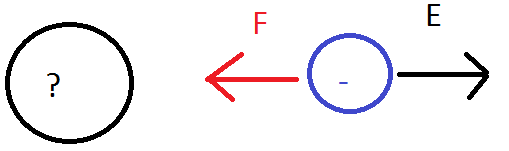 Positive
Negative
It can’t happen!
The magnitude of an electric field due to a point charge q at a distance r away depends on the strength of the charge of a test particle
True
False
Positively charged objects transfer positive charge to the earth when grounded.
True
False
The magnitude of an electric field is measured in SI units
C
N
C/N
N/C
V
A
A particle with no charge does not feel the effects of an electric field.
True
False
The charged particle in the middle experiences a force to the right.  The particle has a _____ charge.
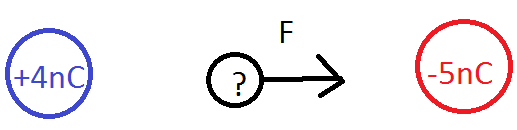 Negative
Positive
It can’t be done!
Field lines always point ______ positive charges and _____ negative charges.
towards, away from
away from, towards
away from, away from
towards, towards
The electric field induced by the +4nC and -5nC particle at the location of the middle particle points
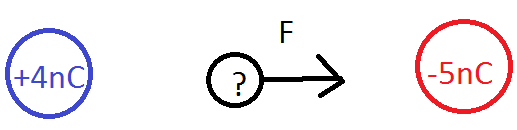 left to right.
right to left.
up to down.
down to up.
not enough info!
Initially at rest, in what direction will the -5nC particle start moving?
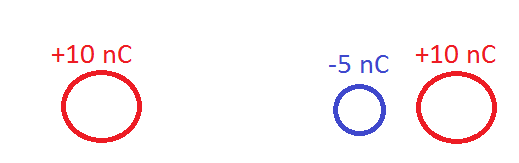 To the left
To the right
Up to the right
Up to the left
Upwards
Downwards
It wont, the forces from each +10 nC particle cancel.
When a charged particle moves in an electric field, its path follows a field line.
True
False
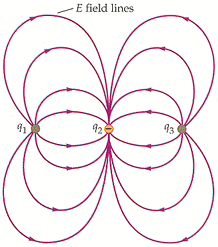 From the electric field line diagram to the right, we can conclude that the charges of q1, q2, and q3 are
equal in magnitude and sign.
equal in sign only.
equal in magnitude only.
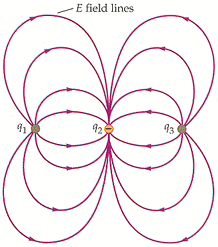 From the electric field line diagram to the right, we can conclude that the signs of charges q1, q2, and q3 are
q1 (+), q2 (+), and q3 (+)
q1 (+), q2 (+), and q3 (-)
q1 (+), q2 (-), and q3 (+)
q1 (+), q2 (-), and q3 (-)
q1 (-), q2 (+), and q3 (+)
q1 (-), q2 (+), and q3 (-)
q1 (-), q2 (-), and q3 (+)
q1 (-), q2 (-), and q3 (-)